Науково-дослідницький проект
Реалізація спонукальної модальності в агітаційно-рекламному дискурсі
РОЗДІЛ 1
АКТУАЛЬНІСТЬ
Дослідження зумовлене потребою комплексного вивчення лінгвальних особливостей рекламного дискурсу, його маніпуляційного впливу, уможливленого природною мовою, в сучасних суспільно-політичних процесах нашої держави.
МЕТА РОБОТИ
Комплексно дослідити особливості вербальної реалізації спонукальної модальності в агітаційно-рекламних матеріалах політичних партій на виборах до місцевих рад у 2015 році.
ОБ’ЄКТ ДОСЛІДЖЕННЯ
Явище спонукальної модальності
ЗАВДАННЯ ДОСЛІДЖЕННЯ
ДЖЕРЕЛЬНА ОСНОВА– фактичний матеріал програм політичних партій
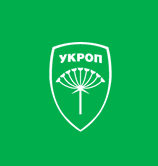 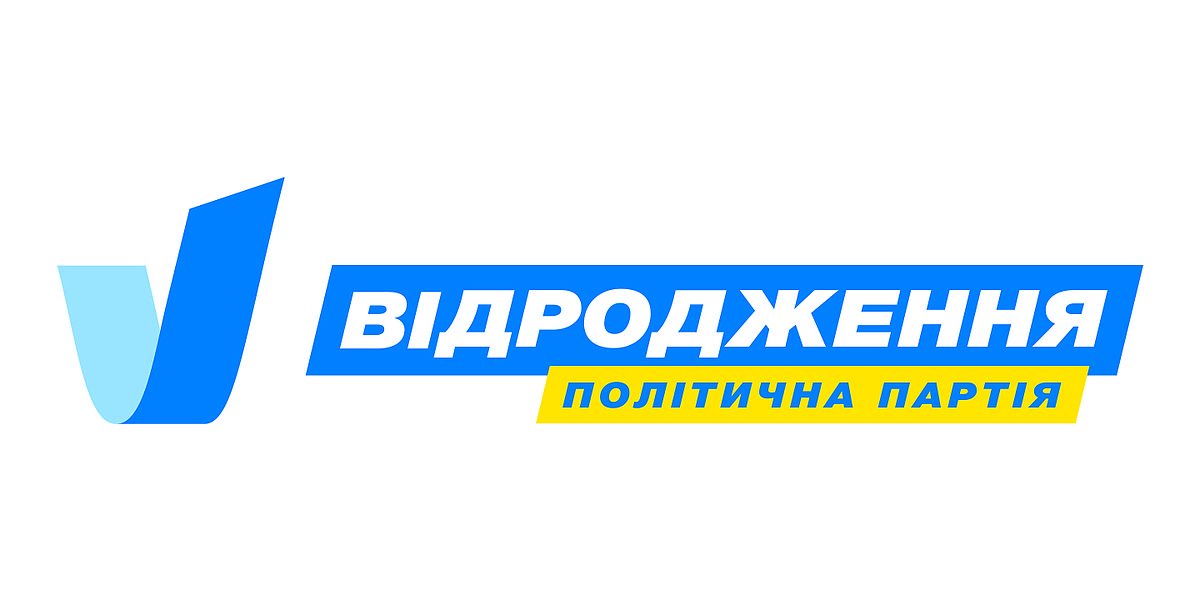 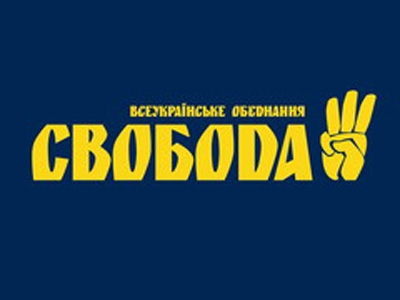 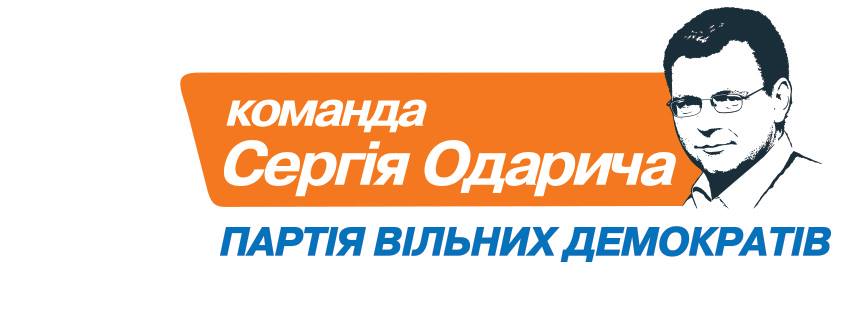 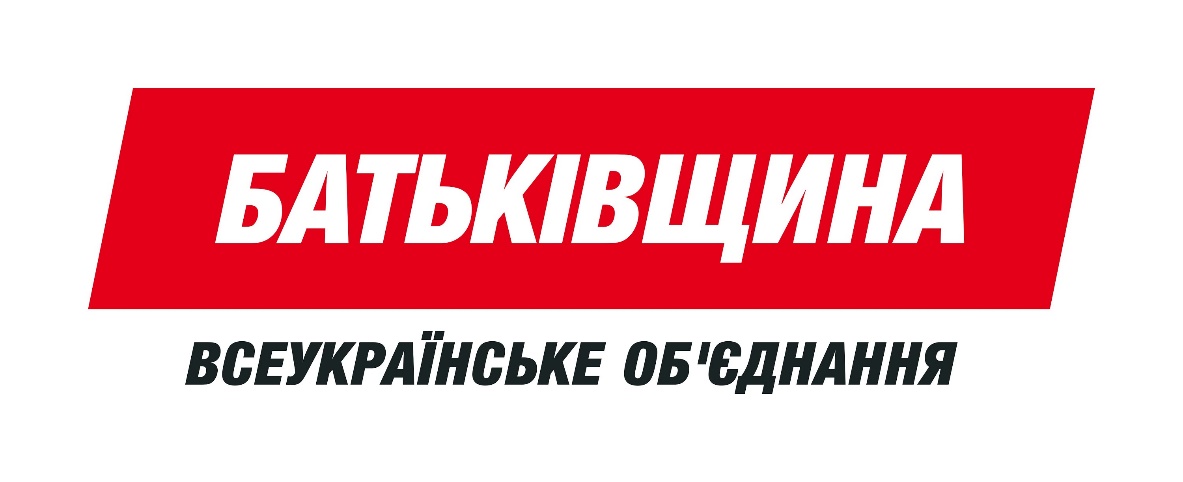 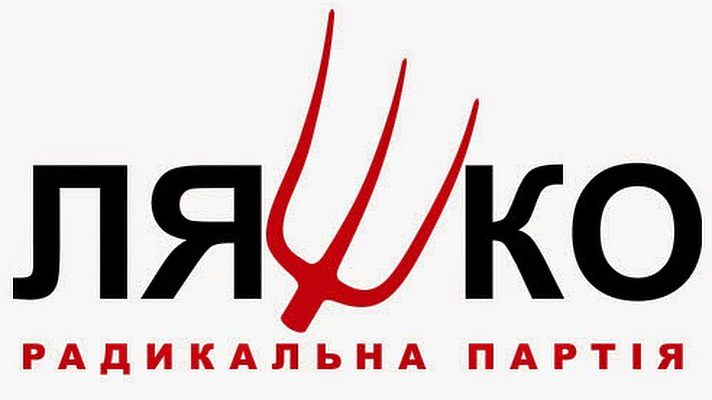 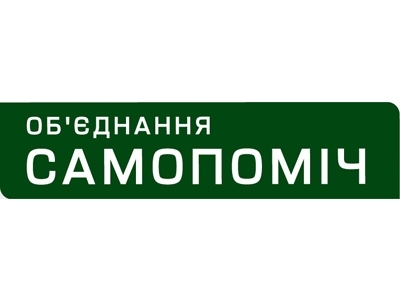 НАУКОВА НОВИЗНА
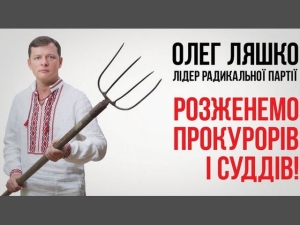 ДИСКУСІЙНІСТЬ ПИТАННЯ СТИЛІСТИЧНОГО СТАТУСУ РЕКЛАМНОГО ТЕКСТУ
НАУКОВІ ПОНЯТТЯ
РЕКЛАМНИЙ ДИСКУРС 

кваліфікують як різновид  діяльності, що охоплює цілий комплекс відношень, які постають у процесі створення тексту.
ПОЛІТИЧНА 
РЕКЛАМА
різниться від комерційної тільки одним: рекламованим «товаром» є людина.
НАУКОВІ ПОНЯТТЯ
АГІТАЦІЙНО-РЕКЛАМНИЙ РІЗНОВИД РЕКЛАМНОГО ДИСКУРСУ
ТЕРМІН «МОДАЛЬНІСТЬ»
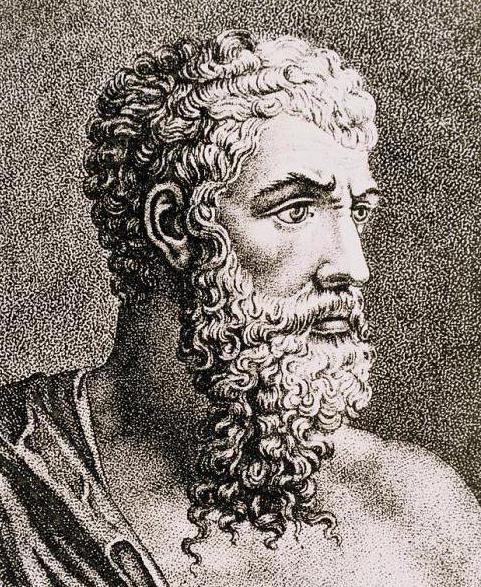 Увів поняття модальності для розмежування суджень
Арістотель
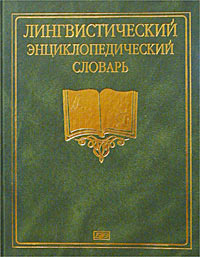 У лінгвістичному енциклопедичному словнику модальність потрактована як «функційно-семантична категорія, що виражає різні відношення висловлення до дійсності, а також різні види суб’єктивної кваліфікації повідомлюваного»
ТЕРМІН «МОДАЛЬНІСТЬ»
КЛАСИФІКАЦІЯ СПОНУКАЛЬНОЇ МОДАЛЬНОСТІ
Формально питальні речення
9 різновидів імперативних речень за Н.В. Швидкою
Конструкції зі спонукальною функцією за            О.С. Шатіловою
Формально непитальні речення
Вимога
Граматичні форми 
предикативів-дієслів
Наказ
Заборона
Неповні речення
Прохання
Еквіваленти речень
Благання
Пропозиція
Порада
Рекомендація
Застереження
РОЗДІЛ 2
НАЙПОШИРЕНІШІ СПОСОБИ ВИРАЖЕННЯ СПОНУКАЛЬНИХ МОВЛЕННЄВИХ АКТІВ:
ІМПЕРАТИВНІ КОНСТРУКЦІЇ
з дієсловами наказового способу, напр:
Голосуйте за майбутнє!
синтаксичні конструкції, модифіковані приєднувальними непрямими запитаннями, напр.:
Хіба що самим змінити підходи до утримання доріг, змінити стан дорожнього покриття на краще? 

За мир на своїй, Богом даній землі; Черкаси без корупції !
еліптичні (бездієслівні) речення, напр
НЕІМПЕРАТИВНІ КОНСТРУКЦІЇ
розповідні речення із запереченням і без заперечення дієслівними предикатами у формі дійсного способу, напр.:
Так місто отримає чудову земельну зону для відпочинку.
розповідні речення без заперечення у формі умовного способу, напр.:
Знищити б в Україні існуючу систему влади, побудувати б систему національного народовладдя!
розповідні речення з модальними дієсловами і предикативами у поєднанні із залежним та незалежним інфінітивом, напр.:
Ми хочемо бути громадянами, які беруть участь у прийнятті рішень, контролюють владу і вимагають звіту – не тільки на виборах, але й кожен день.
НЕІМПЕРАТИВНІ КОНСТРУКЦІЇ
питальні речення із запереченням і без заперечення, напр.:
Як можна пояснити таку несправедливість ?
Чому в нас дороги в такому стані?
речення з периферійними способами вираження, де в ролі спонукання вжито іменникові конструкції з імперативною інтонацією, напр.:
Єдність та воля! 
Добробут – родинам, розвиток – місту! 
Вила напоготові!
речення, у яких є вигуки: годі, цсс, геть, напр.:
Геть корупцію!
Годі знущатися з людей!
БАЖАЛЬНІ (ОПТАТИВНІ) РЕЧЕННЯ			аналітичні форми
умовного способу, напр.:
Хотілося б бачити краще майбутнє для дітей; 
Перемогти б бідність та соціальну несправедливість.
наказового способу, зокрема вживання майбутнього часу в значенні наказового, напр.:
Не дайте себе обманути!
Хай кожен прийде і проголосує!  
В ріднім краю панувати не дамо нікому!
СТРАТЕГІЇ МОВЛЕННЄВОГО СПОНУКАННЯ ЛІДЕРА РАДИКАЛЬНОЇ ПАРТІЇ ОЛЕГА ЛЯШКА
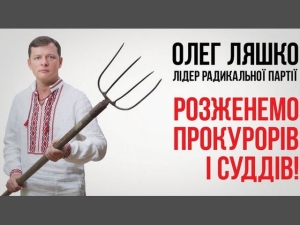 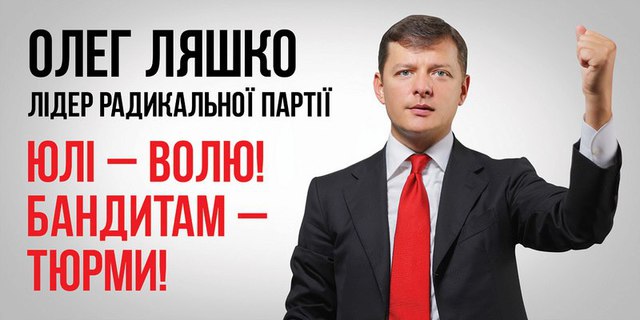 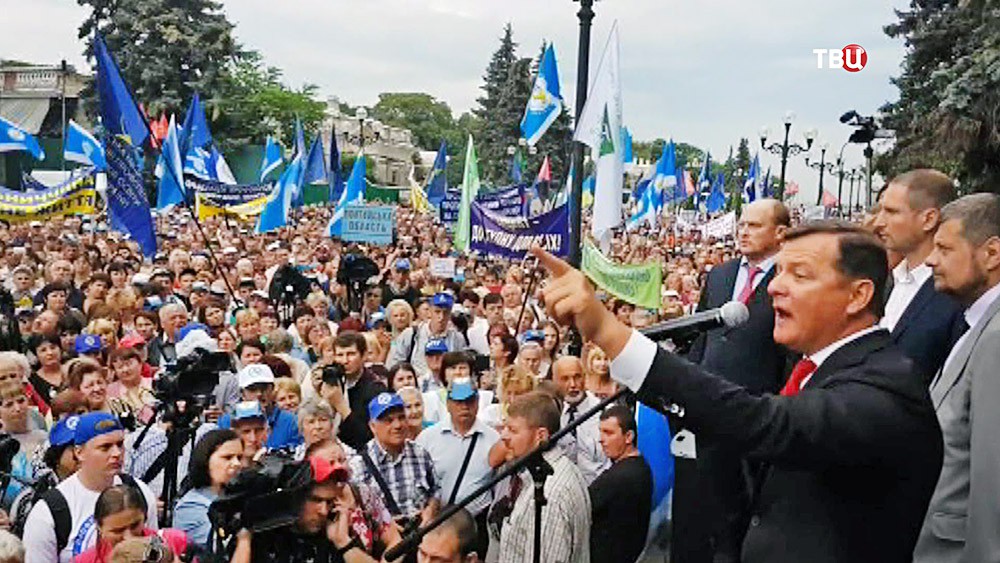 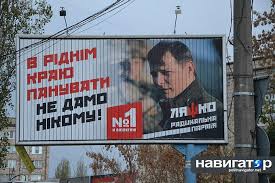 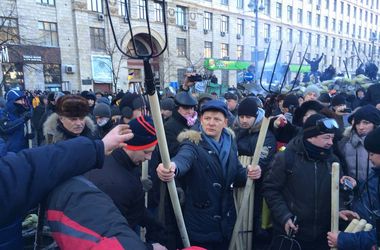 СТРАТЕГІЇ МОВЛЕННЄВОГО СПОНУКАННЯ ЛІДЕРА РАДИКАЛЬНОЇ ПАРТІЇ ОЛЕГА ЛЯШКА
«народні» звернення та застереження, що містять непряме спонукання
Я кістьми тут ляжу, але селян грабувати не дам!; 
Ми вимагаємо від парламенту діяти, а не байдикувати!
Ми піднімемо Україну з колін!
вживання множини замість однини в політичних виступах
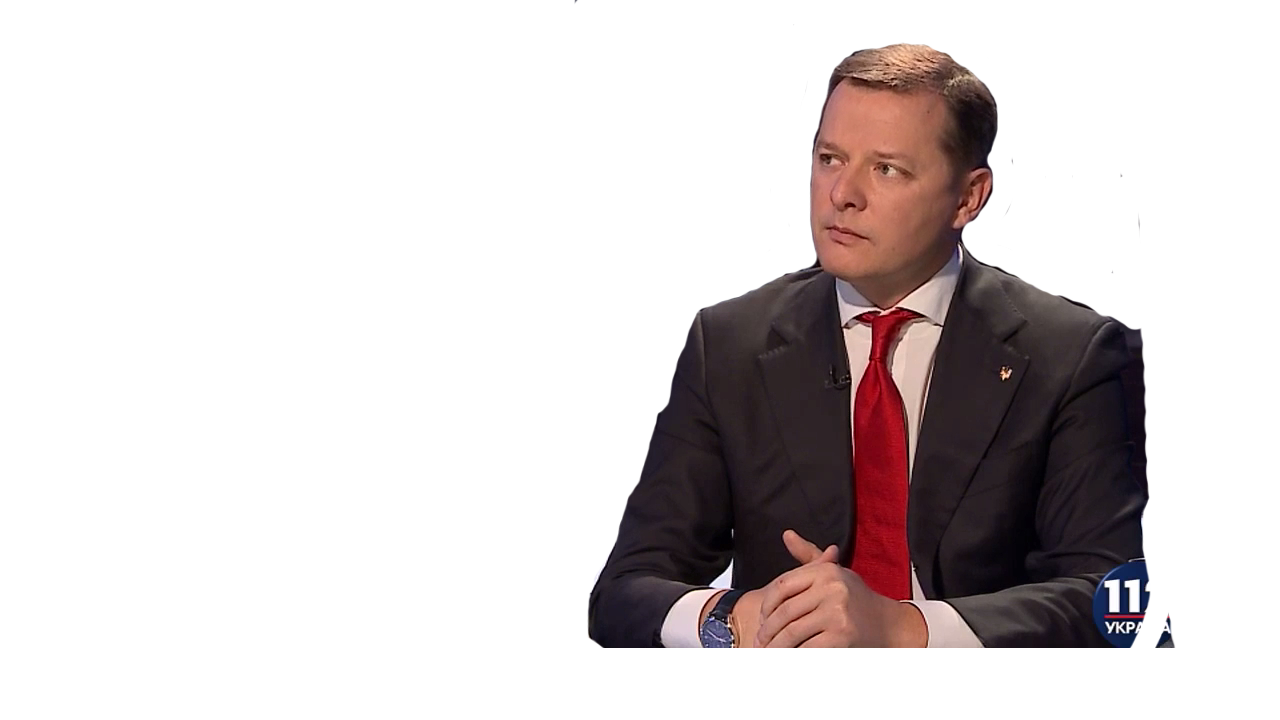 Геть шкідників із поля! 
Геть негідників із влади! Якщо ти хоч слово погане про Україну скажеш, я тебе знайду, заб’ю і закопаю!
вживання конструкцій із негативним відтінком
Скажи «ні» корупції!; Прощайся, владо!
імператив безпосередньо представлений наказовим способом
СТРАТЕГІЇ МОВЛЕННЄВОГО СПОНУКАННЯ ЛІДЕРА РАДИКАЛЬНОЇ ПАРТІЇ ОЛЕГА ЛЯШКА
Або приходять всі до залу і працюють, або цей парламент не потрібен Україні і ми його винесемо на вилах!
Якби у вас була хоча б крапля політичної відповідальності – ви б подали у відставку!
зневажливі заклики в бік інших парламентарів
Розмова з терористами одна – або в тюрму, або ногами вперед на кладовище!
вживання народних висловів, прислів’їв, метафор
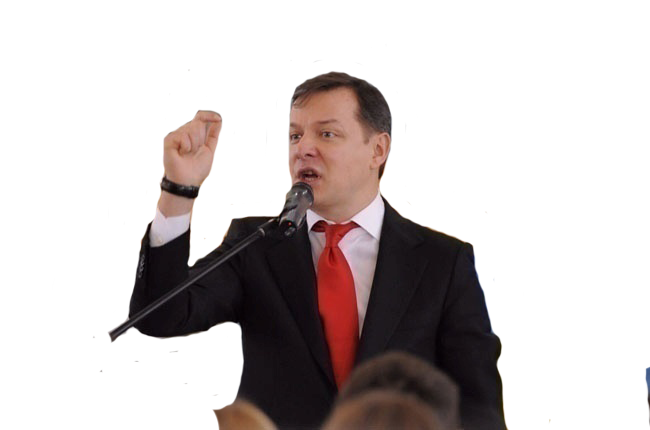 Люди, які суміщають посади – вони хочуть і рибку з’їсти, і на одне місце сісти!
Бажаю вам повернути все-таки свою совість!
поєднання інфінітива з модальними предикатами на кшталт,  хотіти, бажати
СТРАТЕГІЇ МОВЛЕННЄВОГО СПОНУКАННЯ ЛІДЕРА РАДИКАЛЬНОЇ ПАРТІЇ ОЛЕГА ЛЯШКА
вираження спонукання дієсловом 1 особи   множини майбутнього часу
Ми заборонимо продаж землі і ліквідуємо нелегальний земельний ринок, на якому збагачуються товстосуми та спекулянти!
особливе місце в системі агітаційних матеріалів відведено Україні
Голосуйте за Україну! 
Любімо і шануймо дари нашої Батьківщини!
Село – наша сила! 
Бандитів на вила!
Юлі – волю! Бандитам – тюрми!
залучення протиставлень, конструкцій, що увиразнюють мовлення
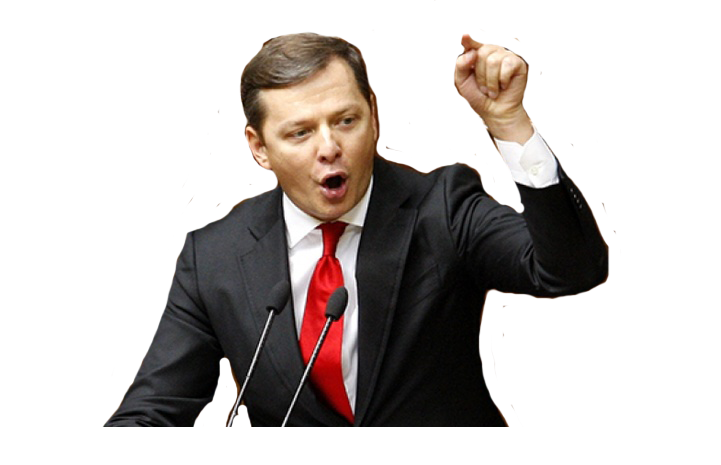 Той, хто топчеться по українському прапорі – хай у нього ноги відсохнуть! 
Кращої країни, ніж Україна, немає – нехай тільки спробують заперечити!
використання часток  хай, нехай для творення форми наказового способу для третьої особи однини і множини
використання частки НЕ для увиразнення прямого та непрямого спонукання
Не смійте чіпати Майдан!
Не дам знущатися над Україною!
ВИСНОВКИ
СПИСОК ВИКОРИСТАНОЇ ЛІТЕРАТУРИ1.Арутюнова Н. Д. Дискурс / Н. Д. Арутюнова // Лингвистический энциклопедический словарь. – М. : Советская энциклопедия, 1990. – С. 136−137.2.Бацевич Ф. С. Основи комунікативної лінгвістики / Ф. С. Бацевич – К. : Академія, 2004. – 344 с.3.Беляева Е. Прагматика модальности / Е. Беляева // Функциональные, типологические и лингводидактические аспекты исследования модальности (тез. докладов конференции). – Иркутск : ИГУ  им. Хо Ши Мина, 1990. – С. 10–11.4.Вихованець І. Р. Семантико-синтаксична структура речення /          І. Р. Вихованець, К. Г. Городенська, В. М. Русанівський – К. : Наукова думка, 1983. – 219 с.5.Дрінко  Г. Г. Спонукальні конструкції в англійській та українській мовах : автореф. дис. … канд. філол. наук : спец. 10.02.17 «Українська мова» / Г. Г. Дрінко ; Донецький нац. ун-т. – Донецьк, 2005. – 20 с.6.	Заболотна Т. В. Лексико-стилістичні особливості віртуальної реклами / Т. В. Заболотна // Психолінгвістика. – Переяслав-     Хмельницький, 2009. – Вип. 3. – С. 196–202.